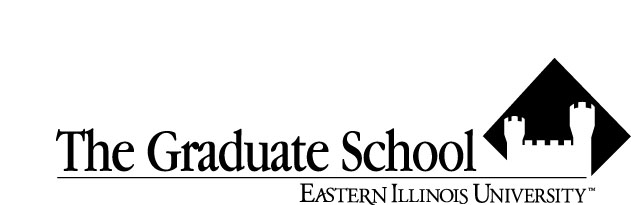 Online Board
Advancing Eastern’s Mission of Access
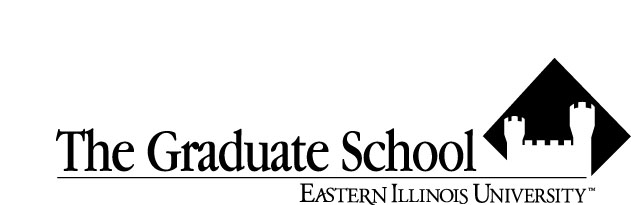 A&H
BA in Communication Studies
EPS
BA in Leisure Studies
BAS
BS in Organizational & Professional Development
BS in Family & Consumer Sciences (Option)
SCI
BS in Psychology
BS in Nursing
BS in Geology/Geography
Undergraduate Partners
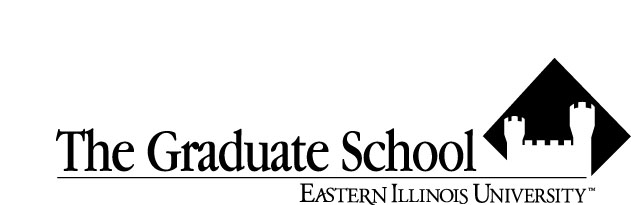 A&H
MA in Art/Education/Community—Summer 2014
MA in Music—Summer 2014
BAS
MS in Family & Consumer Sciences—Summer 2014
MS in Technology (Certificate)—Consideration 
MBA—Summer 2015
EPS
MA in Health Promotion & Leadership—Summer 2015
MS in Kinesiology & Sports Studies—Consideration 
SCI
MS in Communication Disorders & Sciences—2nd Cohort Summer 2015
Graduate Partners
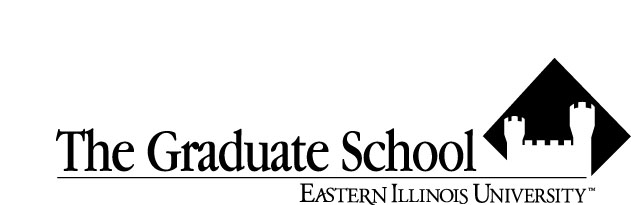 All online
Hybrid (Online with a face-to-face component)
Options online
Online integrated into existing face-to-face sections
Options
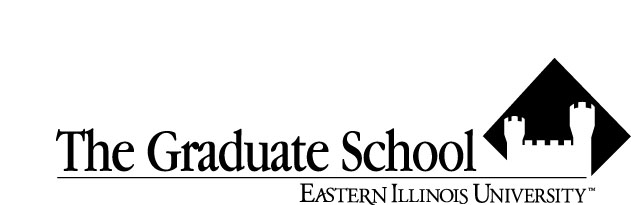 ADA Compliance & Online Courses/Programs
Workload & Finance 
Tuition Waivers
Policy on Senior Institutions 
Faculty Development Programs/CATS
Recent Issues
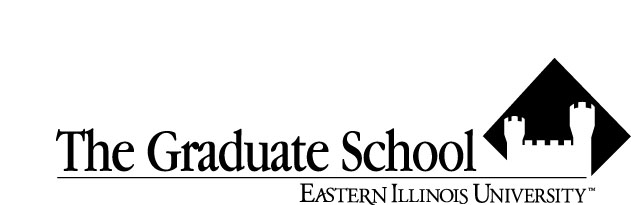 CDS on certification/licensure pass rates for online students
Contributions of quality from recently launched programs
Other online opportunities
Online and working professionals 
Online and study options
Summer workshop participants
Discussion